Деятельность банковского GR:
снижение рисков и создание условий 
для экономического роста
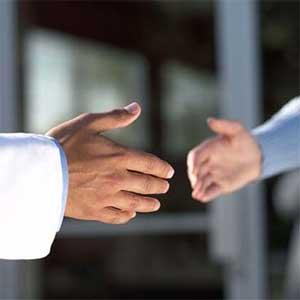 Содержание
Отношения между властью и бизнесом
Содержание понятий GR и лоббизм
Структура и функционал подразделения GR
Планирование и оценка эффективности деятельности GR 
Текущая экономическая ситуация 
Роль банковского сектора как локомотива развития экономики
Минимизация рисков банковской деятельности
GOVERNMENT RELATIONS АО «АЛЬФА-БАНК»
2
Government relations
Government Relations  (GR)– взаимодействие бизнеса и власти с целью обеспечения, отстаивания и продвижения интересов бизнеса в системе органов государственной власти. 
Понятие GR  более широкое,  чем лоббизм. 
Лоббизм – это достижение конкретного результата для бизнеса во взаимоотношениях с органами государственной власти, ключевая подсистема GR
GOVERNMENT RELATIONS АО «АЛЬФА-БАНК»
3
Отношения власти и бизнеса
С одной стороны - представители  власти, с другой -  представители бизнеса 

инициатор отношений - как правило бизнес
 
интерес власти - обратная связь по вопросам регулирования бизнеса в правовой и экономической сферах

Взаимоотношения бизнеса и власти можно разделить на две части
Информационное взаимодействие – 
не предполагает влияния на 
принятие решения
лоббизм – 
предполагает, помимо большого информационного 
обмена, влияние на решения, 
которые принимает власть 
– продвижение конкретных интересов бизнеса
Компании заинтересованы в том, чтобы эти решения соответствовали их представлениям о развитии бизнеса

Лоббизмом занимаются крупные компании, финансово-промышленные группы
GOVERNMENT RELATIONS АО «АЛЬФА-БАНК»
4
Стадии работы GR
GOVERNMENT RELATIONS АО «АЛЬФА-БАНК»
5
Особенности взаимодействия бизнеса и власти в условиях экономических трудностей
Повышение роли стратегических подходов
Резкое расширение перечня обсуждаемых мер и решений в финансовом секторе
Сложности прогнозирования развития ситуации: большое число факторов внешней неопределенности
Усиление мер государственной поддержки
Возрастание цены ошибки при принятии антикризисных решений 
Повышенное внимание банковскому сектору – как источники риска и как генератору роста
GOVERNMENT RELATIONS АО «АЛЬФА-БАНК»
6
Текущее состояние российской экономики
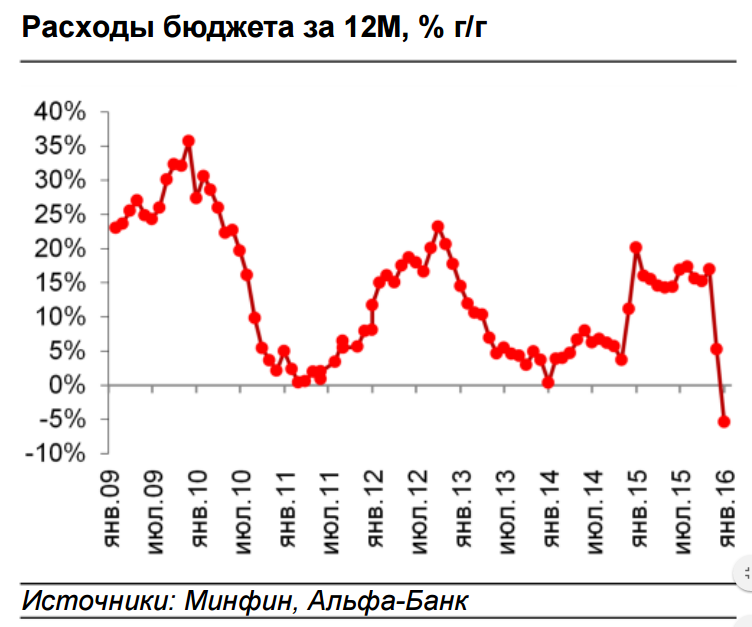 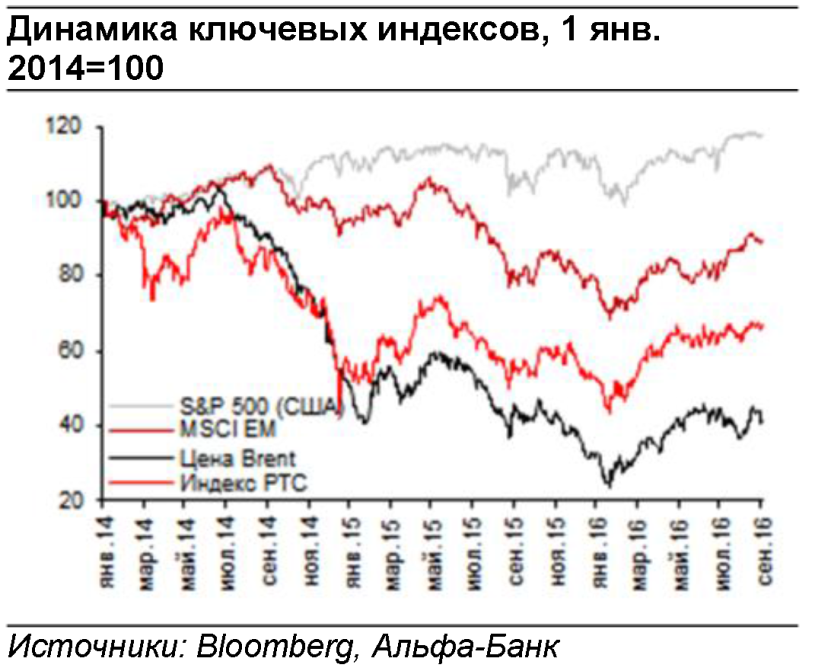 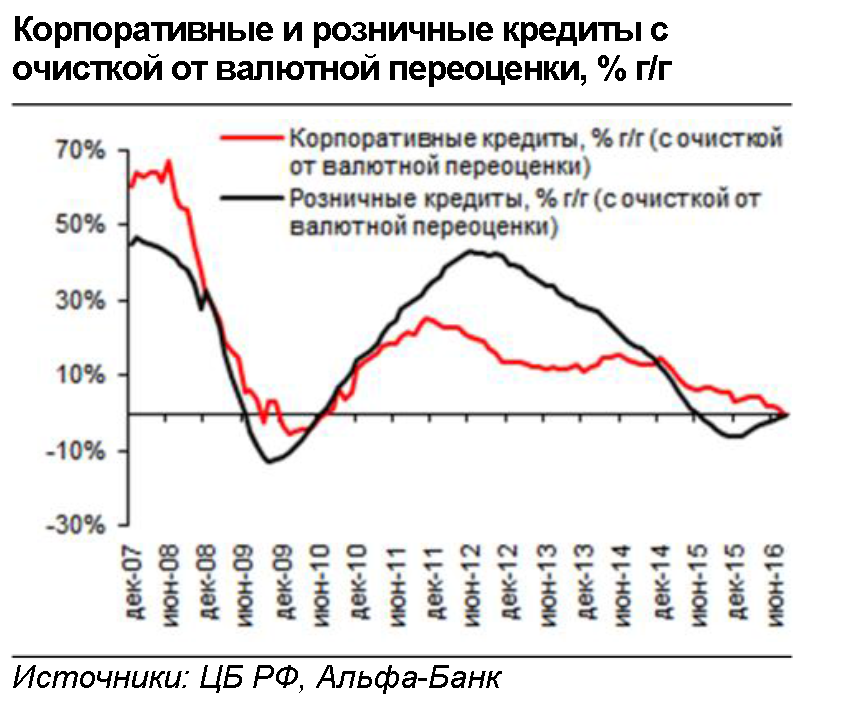 Основные индикаторы
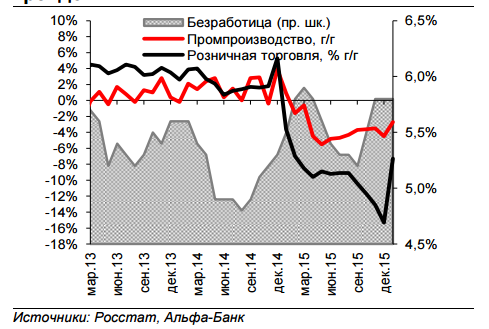 7
Конъюнктура мировых товарных рынков
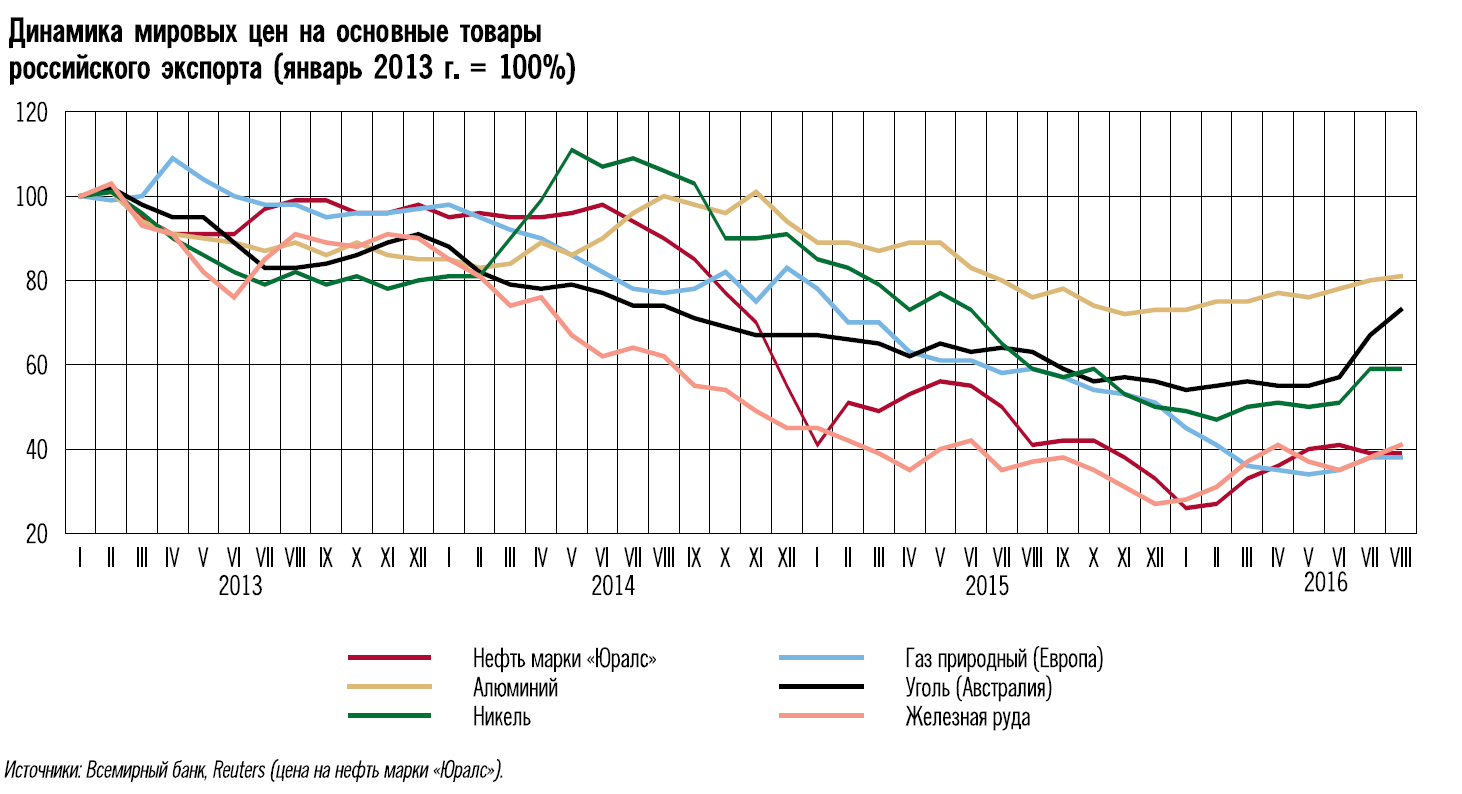 GOVERNMENT RELATIONS АО «АЛЬФА-БАНК»
8
Банковская система: итоги I полугодия 2016
Достижения:
Капитал банков фактически стабилизировался на уровне 9 трлн рублей
Достаточность капитала по системе составляет 12%
Средства Банка России в пассивах кредитных организаций сократились на 50%
Ипотечный кредитный портфель вырос на 5,8% 
Банковская система фиксирует  прибыль на уровне 360 млрд рублей
Проблемы :
Активы снизились на 4,2% 	
Объём просроченной задолженности компаний возрос на 7,2%, граждан – на 4,1%
Объём депозитов физических лиц уменьшился на 0,7%
Розничный кредитный портфель уменьшился на 1,1%
Портфель кредитов предприятиям и организациям уменьшился на 6,7% 
Сокращение числа действующих кредитных организаций с 681 до 610
GOVERNMENT RELATIONS ОАО «АЛЬФА-БАНК»
9
Прогноз экономического развития(базовый и стрессовый сценарии)
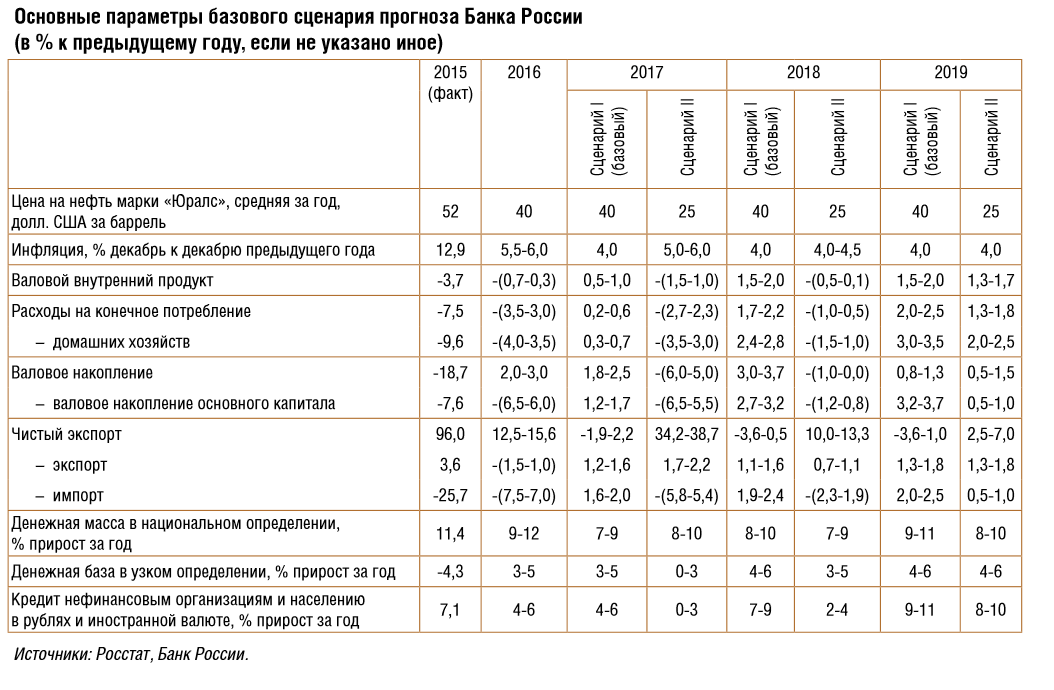 10
GOVERNMENT RELATIONS ОАО «АЛЬФА-БАНК»
Источники финансирования инвестиций в основной капитал
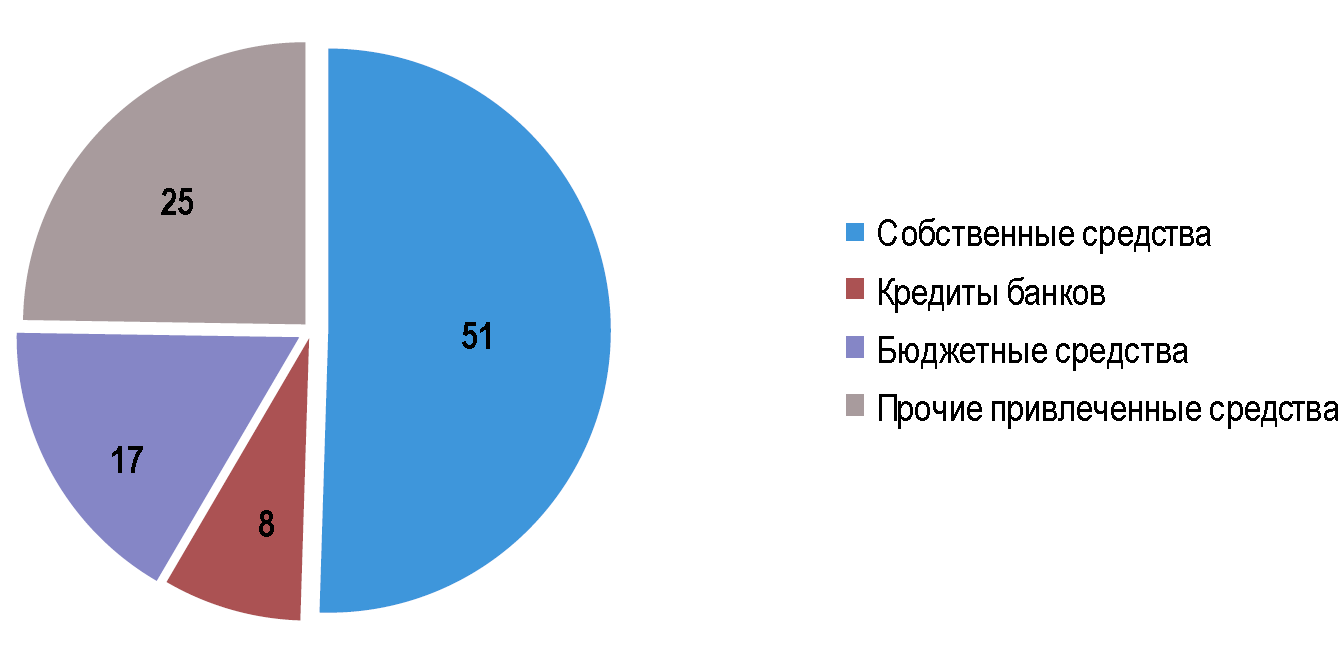 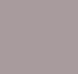 24
По данным Росстатистики и Банка России
За счет кредитов, полученных от кредитных организаций, в Российской Федерации финансируется только 8% инвестиций в основной капитал. 
На развитых рынках данный показатель в 2-3 раза выше.
11
GOVERNMENT RELATIONS ОАО «АЛЬФА-БАНК»
Кредиты реальному сектору,% ВВП
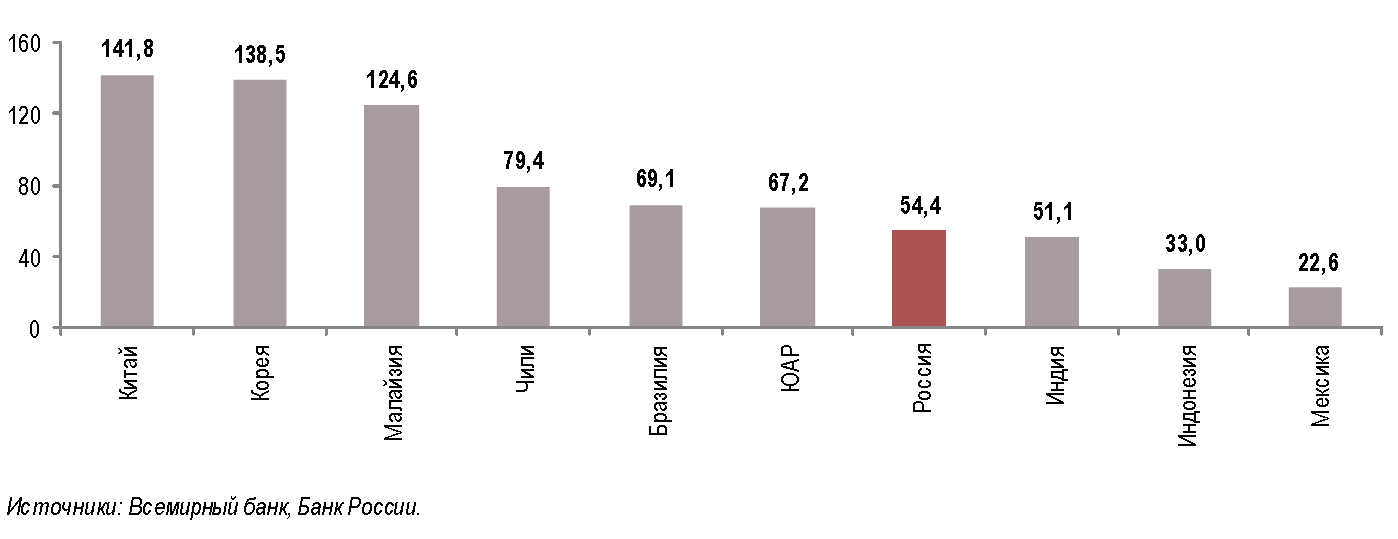 Вывод:  В развитых странах банковские кредиты реальному сектору составляют 200-300% ВВП. Россия отстает по этому показателю даже от большинства развивающихся стран.
GOVERNMENT RELATIONS ОАО «АЛЬФА-БАНК»
12
Процентные ставки
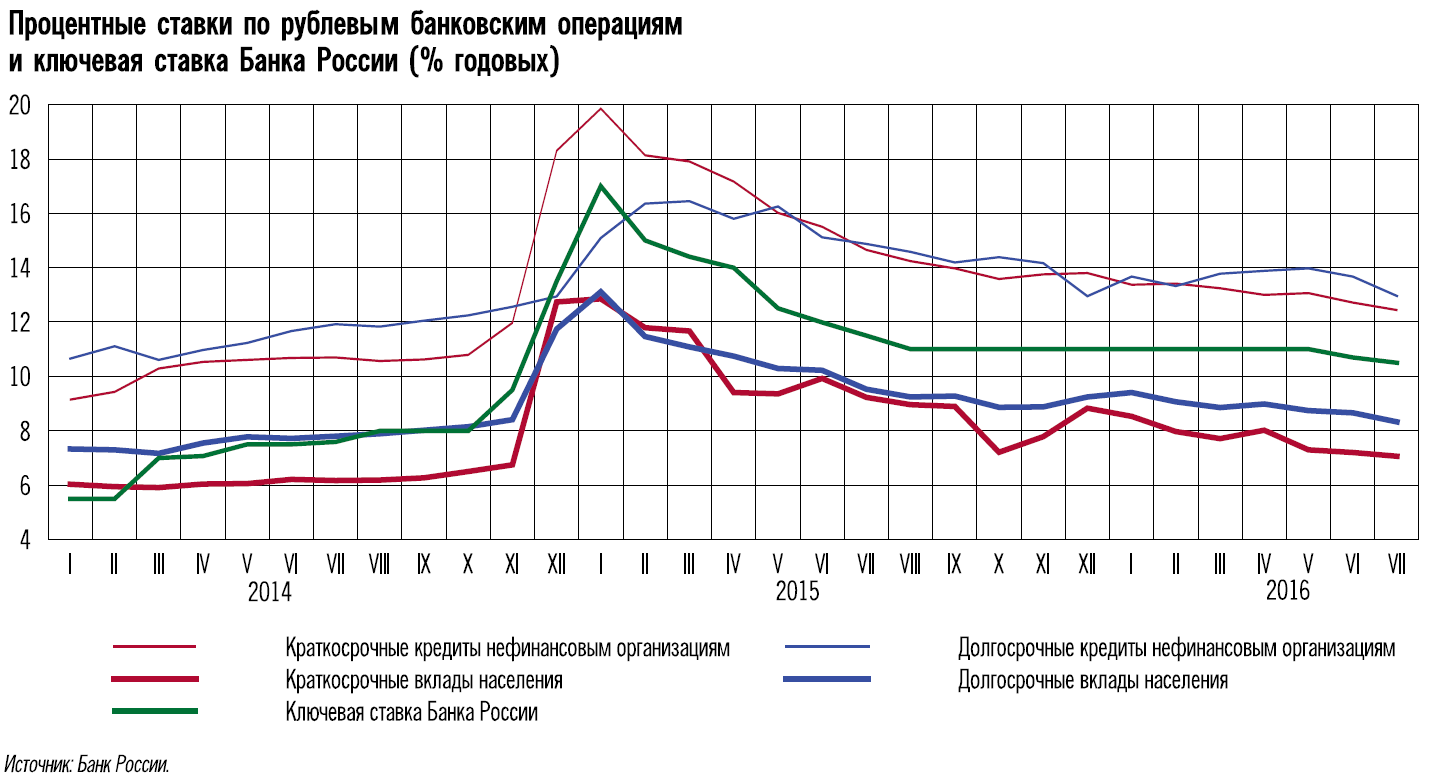 Предложение: До конца 2016 г. установить механизм корректировки ключевой ставки, при котором значение ключевой ставки не превышает годовой уровень потребительской инфляции более чем на 1,5 – 2 процентных пункта.
13
Банковские риски
Кредитный риск (дефолт заемщика)
Процентный риск (рост процентных ставок)
Валютный риск (увеличение курса валюты)
Операционный риск (мошенничество и ошибки)
Регуляторный (правовой) риск

Банковский GR – это часть системы управления и снижения банковских рисков, прежде всего регуляторного риска
GOVERNMENT RELATIONS АО «АЛЬФА-БАНК»
14
Минимизацияправового риска
В целях обеспечения прогнозируемости финансового положения банковского клиента, оценки его будущих финансовых потоков и организации мониторинга со стороны кредитора необходимо обеспечить: 
Стабильность законодательства о несостоятельности (процедур несостоятельности) для заемщиков в средне- и долгосрочных проектах,
Неизменность налоговых режимов заемщиков (сохранение прогнозируемости платежных потоков), внедрение аналогов инструментов СРП (соглашений о разделе продукции),
Развитие механизма специализированных инвестиционных контрактов (Закон № 44-ФЗ), которые гарантируют инвестору неизменность условий на 10 лет,    
Доступ банков к информационным системам органов государственной власти для проверки состояния заемщика – юридического лица и гражданина
15
Расширение банковского инструментария:корпоративный и розничный кредит
РОЗНИЧНЫЙ БИЗНЕС
КОРПОРАТИВНОЕ КРЕДИТОВАНИЕ
ВОЗМОЖНОСТИ
РИСКИ
11
16
GOVERNMENT RELATIONS АО «АЛЬФА-БАНК»
Расширение банковского инструментария:платежная системы и финансовый рынок
ФИНАНСОВЫЙ РЫНОК
ПЛАТЕЖНАЯ СИСТЕМА
ВОЗМОЖНОСТИ
РИСКИ
GOVERNMENT RELATIONS АО «АЛЬФА-БАНК»
11
17
Банковский кредит – генератор роста
Реализация механизмов стимулирования банковского кредитования позволит увеличить кредитный потенциал банковского сектора на 10-15%, что дополнительно даст реальному сектору до 4 трлн рублей кредитных средств
Мероприятия по стимулированию банковского кредитования должны включать:
Обеспечение стабильности правовой среды
«Тонкую» настройку механизмов снижения банковских рисков
Совершенствование банковского регулирования и надзора 
Развитие кредитного инструментария российских банков
Осуществлять предложенные меры необходимо в рамках страте-гического подхода в тесной координации федеральных органов законодательной и исполнительной власти с Банком России и институтами развития на принципах проектного управления
GOVERNMENT RELATIONS АО «АЛЬФА-БАНК»
18
Основные выводы
Роль банковского сектора и банковского кредита в решении задач структурной перестройки экономики представляется одной из ключевых, поэтому  банковский GR находится на передовых позициях
В условиях экономических трудностей влияние государства на экономику существенно возрастает, что влечет повышение роли взаимоотношений бизнеса и власти
Значение GR для бизнеса определяется высокой степенью зарегулированности современных рынков, особенно банковской системы
Основные направления деятельности GR включают выстраивание отношений с органами власти, создание нормативно-правовых условий для продвижения бизнес-проектов компании, снятие регуляторных  рисков,  решение текущих задач деятельности компании
GOVERNMENT RELATIONS АО «АЛЬФА-БАНК»
19